Persuasive Writing
Persuasive Writing Vocab
Persuasion
Persuasive text
Supporting evidence: 
Authors Position
Main Idea
Fact
Opinion
Purpose
Persuasion
to influence a point of view by means of argument or reasoning.
the act of persuading someone to do or believe something
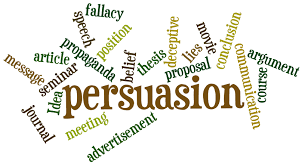 Persuasive Text
any writing in which an author is expressing facts or opinions to try to convince the reader.
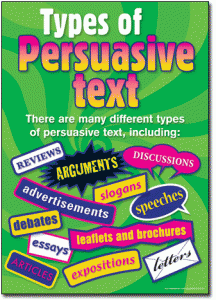 Supporting evidence
facts, details, statistics, or examples that help to form judgements
Crucial part in body paragraphs
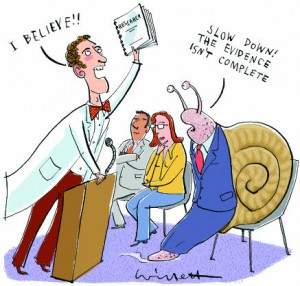 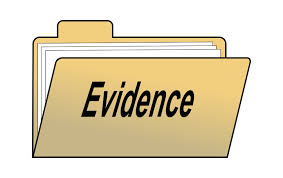 Authors position
A standpoint or attitude that the author holds toward an idea
The writers opinion on the topic
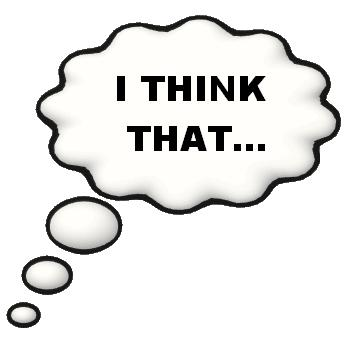 Main Idea
the central topic of a piece of writing.
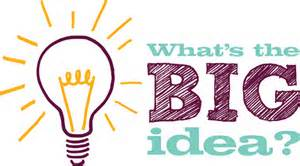 Fact
Something that is true and can be proven with evidence
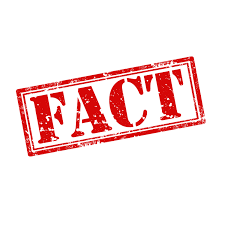 Opinion
A personal belief
A view or judgement formed about something not based on facts
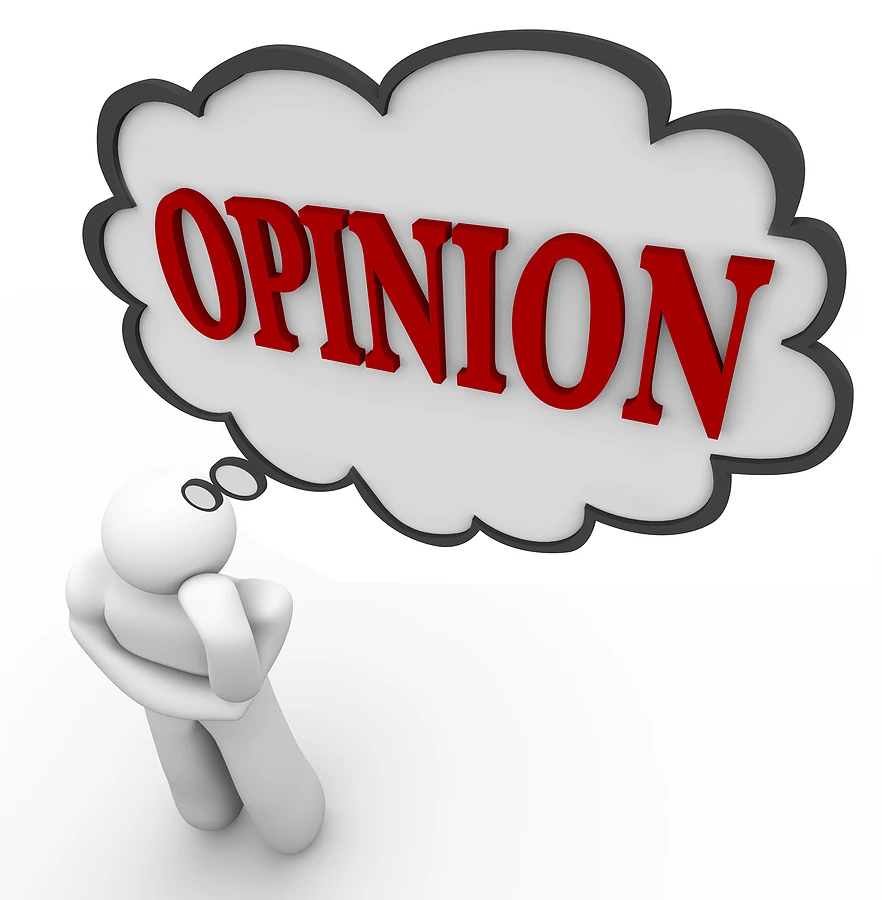